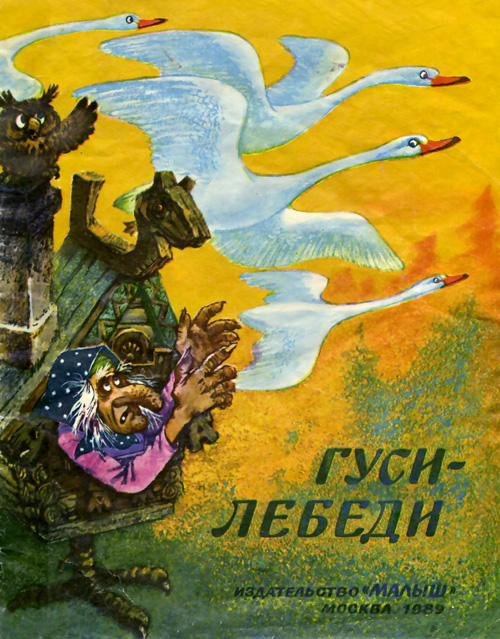 СКАЗКИ
О ЖИВОТНЫХ
БЫТОВЫЕ
?
А тут и отец с матерью пришли..
Яблоня, матушка, спрячь меня!
Печка, матушка, спрячь меня!
Поешь моего лесного яблочка – скажу.
Налетели гуси-лебеди, подхватили мальчика.
Налетели гуси-лебеди, подхватили мальчика.
Поешь моего лесного яблочка – скажу.
Яблоня, матушка, спрячь меня!
Печка, матушка, спрячь меня!
А тут и отец с матерью пришли..
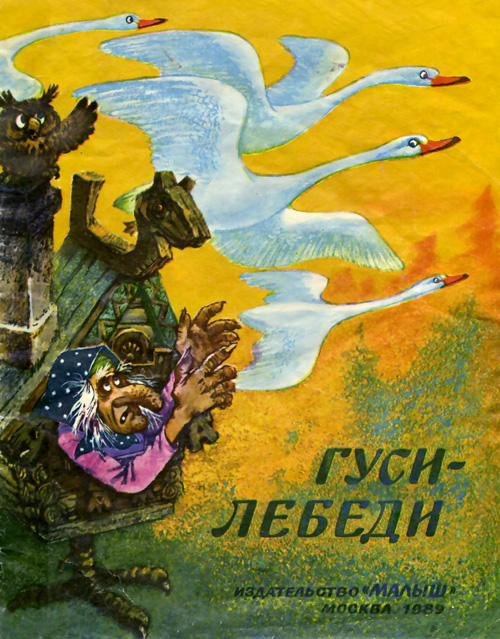 СКАЗКИ
О ЖИВОТНЫХ
БЫТОВЫЕ
ВОЛШЕБНЫЕ
СКАЗКИ
О ЖИВОТНЫХ
БЫТОВЫЕ
ВОЛШЕБНЫЕ
Волшебные герои
Добро побеждает зло
Волшебные помощнники
Герой становится лучше
Троекратный повтор
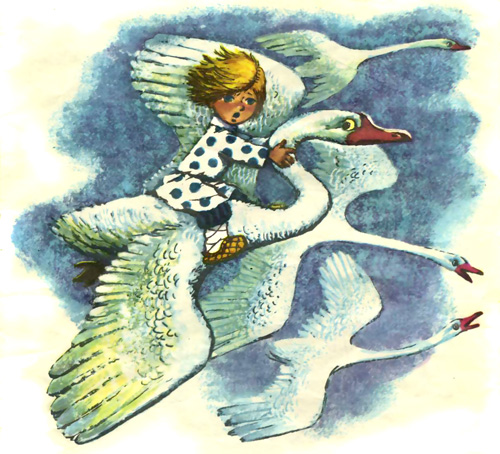 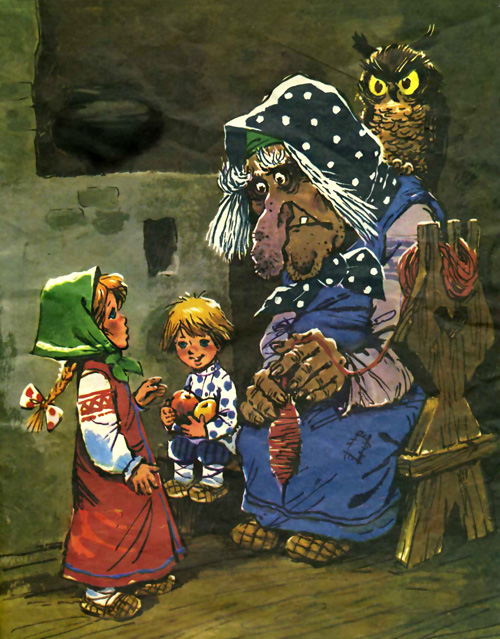 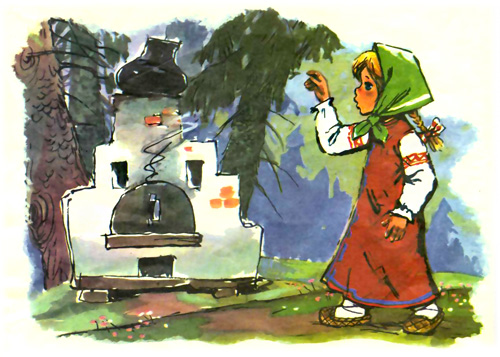 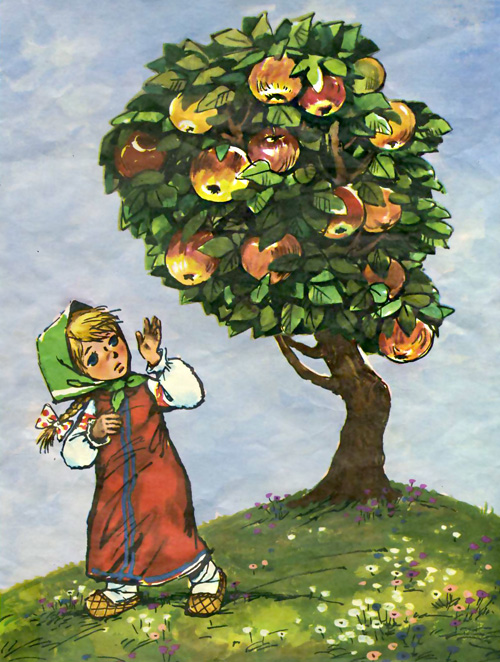 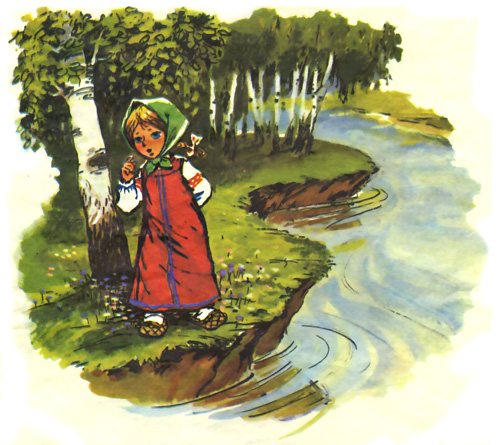 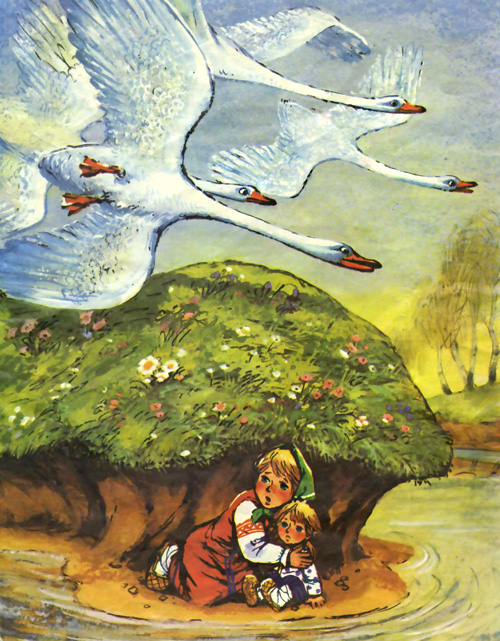 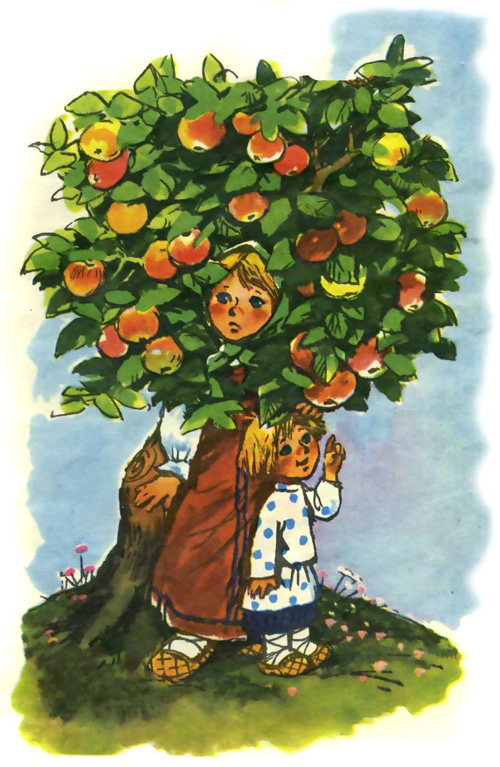 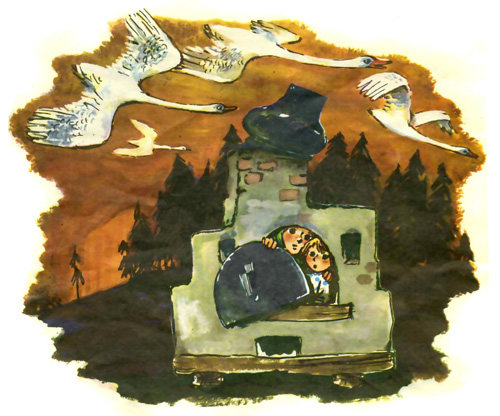 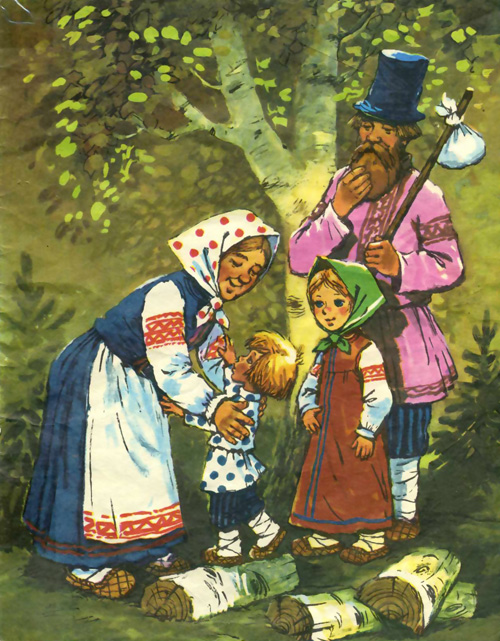 Ключ ответов к тесту
1 Б

2 А, Г

3 ?
Спасибо за урок